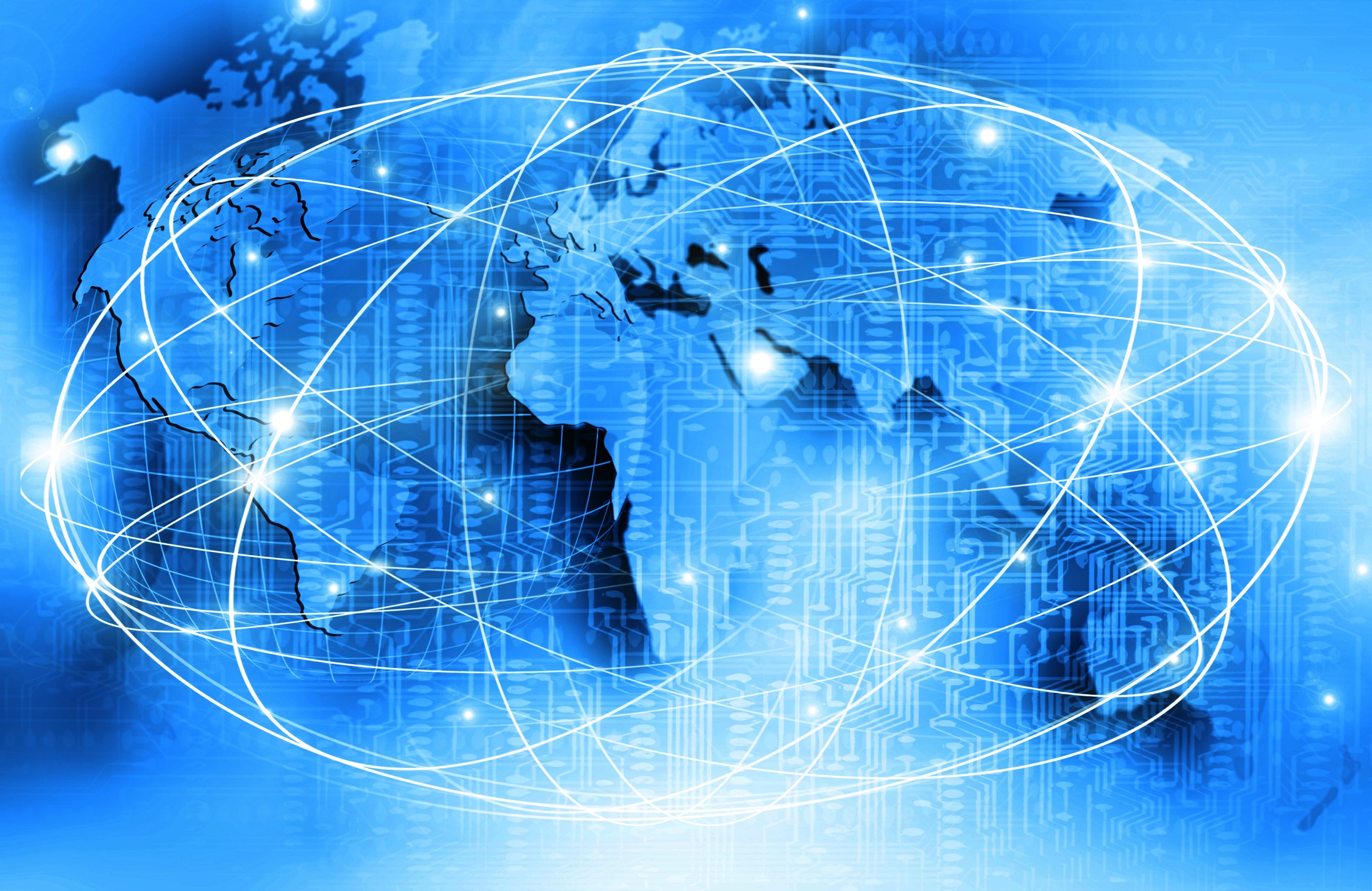 Криптографические  параметры PostgreSQL
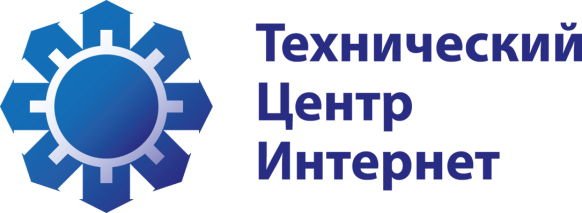 Криптографические параметры PostgreSQL
Дмитрий Белявский

PgConf.ru - 2018
6 февраля 2018
Протокол TLS
Реализация в PostgreSQL
OpenSSL
Поддерживаемые версии: 1.0.2, 1.1.0
Разумные умолчания
AES
Ключевой обмен по Диффи-Хеллману
Свой конфигурационный файл?
OPENSSL_CONF=/path/to/my.conf
Например, если нужен ГОСТ
Параметры сервера
postgresql.conf
ssl = on
ssl_cert_file/ssl_key_file
ssl_crl_file
ssl_dh_params_file 
ssl_ciphers 
ssl_ca_file – для авторизации по сертификатам
Аутентификация
Без неё – только шифрование
По умолчанию выключена
Реализована через libpq
~/.postgresql/root.crt
~/.postgresql/postgresql.crt	
~/.postgresql/postgresql.key

Подробности: https://www.postgresql.org/docs/10/static/libpq-ssl.html
Клиентская аутентификация
Настройки pg_hba.conf
Опция clientcert
Включает проверку сертификата
clientcert=0 – можно идти без сертификата
clientcert=1 – требуется сертификат
Для любого auth-метода
Auth-метод cert
Берёт имя пользователя из поля CN сертификата
Опция map
Свойства соединения
Пакет sslinfo
ssl_is_used(), ssl_version(), ssl_cipher()
ssl_client_cert_present()
ssl_client_dn()/ssl_client_dn_field(fieldname text)
ssl_client_serial()/ssl_issuer_dn()

Документация: https://www.postgresql.org/docs/current/static/sslinfo.html
Немного про auth
cert – описана ранее
На основе пароля
password 
md5
scram-sha-256 (10+), RFC 7677
Для апгрейда:
password_encryption = scram-sha-256
Проверить всех клиентов
Перегенерить пароли
Сменить метод авторизации в pg_hba.conf

Простое изложение схемы: https://www.openscg.com/2017/12/salted-challenge-response-authentication-mechanism-scram-authentication/
Криптографические параметры PostgreSQL
Вопросы? 

beldmit@tcinet.ru